الخُلُق
الخُلُق
أخلاق و فضائل
اتبع استراتيجية الخطوات الخمس الآتية :
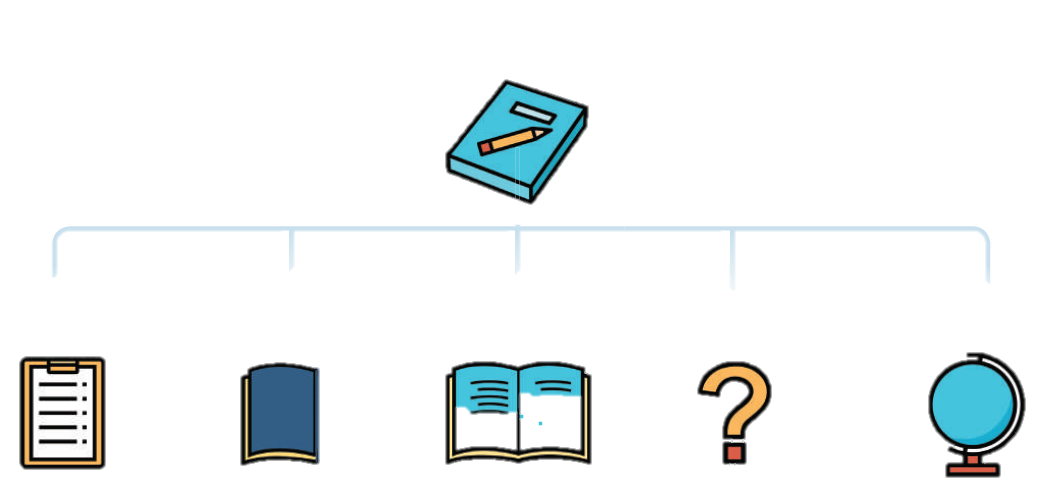 استراتيجية الخطوات الخمس
أجيب
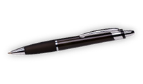 أقرأ
أستطلع
أسأل
أستذكر
أراجع
لقراءة نص من النصوص قراءة مركّزة تمكنني من حفظ معلوماته و استرجاعها عند الحاجة
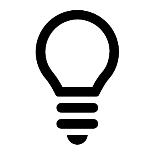 الوحدة الأولى
3
الاستراتيجية القرائية
1
الخُلُق
أخلاق و فضائل
1- الاستطلاع :
كيف أستطلع النص؟
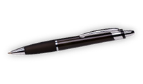 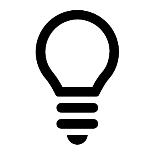 الوحدة الأولى
3
الاستراتيجية القرائية
1
* أُلقي نظرة سريعة على الأجزاء الرئيسة في النص ( العنوان , العنوان, العناوين الجانبية , السطر الأول من كل فقرة, الكلمات البارزة, الرسوم و الصور و الجداول المصاحبة للنص 
* إذا لم يكن للنص عناوين جانبية , أضع عنواناً لكل فقرة . ( عنوان الفقرة بمثابة الفكرة الرئيسة لها 
* بهذا أكون قد عرفت : عن أي شيء يتحدث النص , و عن أي شيء تتحدث كل فقرة فيه؟
قراءة سريعة لأجزاء النّص البارزة ( العنوان, العناوين الجانبية , السطر الأول من كل فقرة, الكلمات البارزة, الرسوم و الصور و الجداول المصاحبة للنص..) و ذلك لأخذ فكرة عامة عن النص.
كم
كيف
ما
متى
أين
مَنْ
لماذا
الخُلُق
أخلاق و فضائل
2- الأسئلة مفاتيح المعرفة و الإبداع :
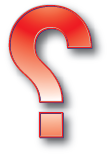 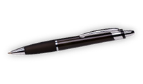 الأسئلة مفاتيح المعرفة
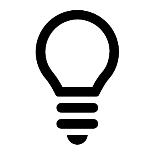 الوحدة الأولى
3
الاستراتيجية القرائية
1
الخُلُق
أخلاق و فضائل
1
أستطلع الفقرة ( أتصفَّحها )
كيف أستطيع صياغة سؤال؟
أجيب
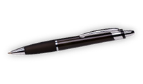 أضع لها عنواناً ( إن لم يكن لها عنوان )
2
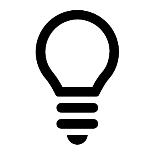 الوحدة الأولى
3
أعتمد على عنوان الفقرة في صياغة السؤال
الاستراتيجية القرائية
1
3
4
أضع أسئلة أخرى قد أراها مناسبة من خلال استطلاعي النص
الخُلُق
أخلاق و فضائل
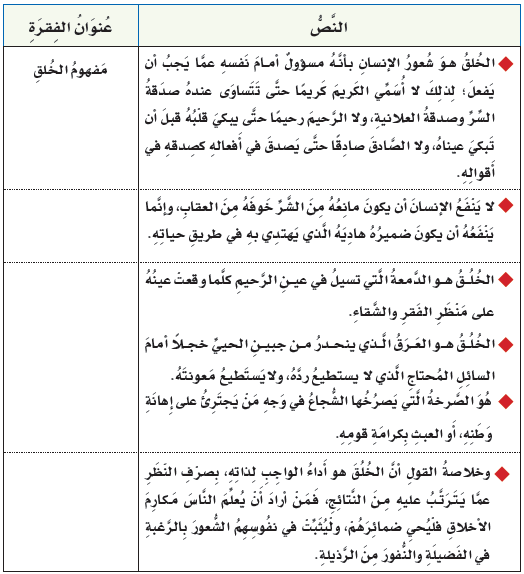 الخُلُق
أطبق
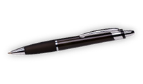 1- أستطلع النص الآتي , ثم أكمل الجدول وفق المطلوب
أثر الضمير
 في الخلق
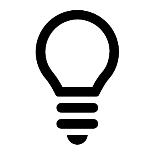 الوحدة الأولى
3
أمثلة للخلق
الاستراتيجية القرائية
1
خلاصة
الخُلُق
أخلاق و فضائل
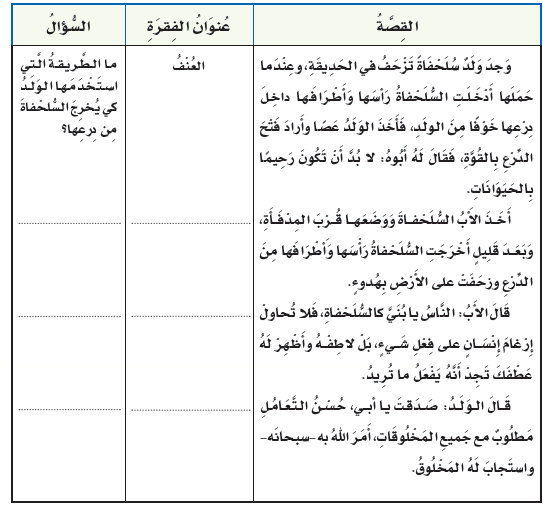 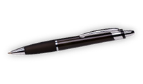 2- أقرأ القصة الآتية , ثم أكمل الجدول وفق المطلوب
ماذا فعل الأب بالسلحفاة حتى تخرج رأسها وأطرافها؟
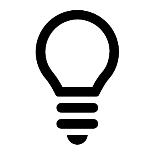 الرفق
الوحدة الأولى
3
الاستراتيجية القرائية
1
ما النصيحة التي قدمها الأب للولد؟
نصيحة الأب
ماذا رد الولد على أبيه ؟
استجابة الولد
الخُلُق
أخلاق و فضائل
العنوان : نزهة الولدين الطّماعين
السؤال :أين كان الولدان يتنزهان؟
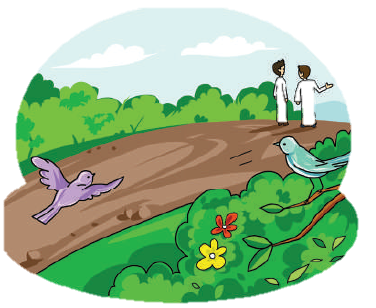 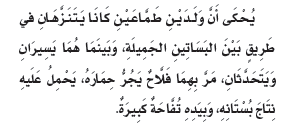 3- أقرأ القصة, و أضع عنواناً و سؤالاً لكل فقرة:
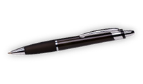 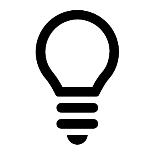 الوحدة الأولى
العنوان : الفلاح والحقل           
السؤال : ماذا قدم الفلاح للولدين؟
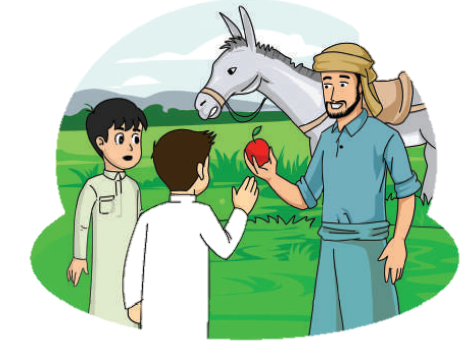 3
الاستراتيجية القرائية
1
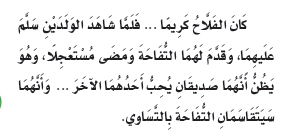 الخُلُق
العنوان : تنازع الولدين           
السؤال : ما سبب تنازع الولدين؟
أخلاق و فضائل
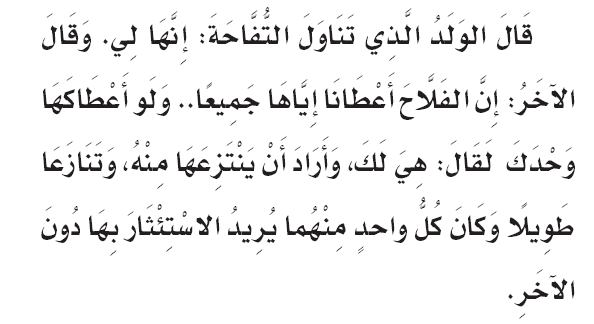 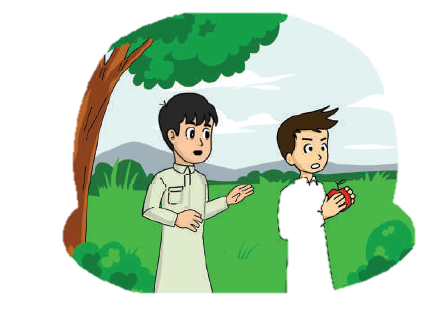 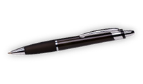 العنوان : سقوط التفاحة في النهر 
السؤال : علام اتفق الولدان؟
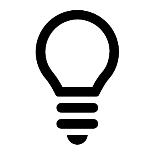 الوحدة الأولى
3
الاستراتيجية القرائية
1
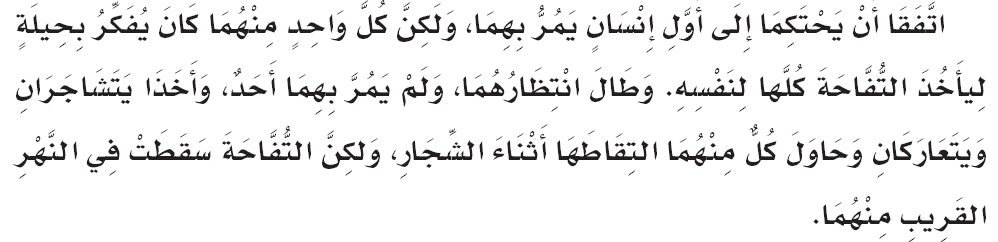 الخُلُق
أخلاق و فضائل
العنوان : حكم الرجل بينهما                         
السؤال : ماذا قال الرجل الذي حكم بين الولدين؟
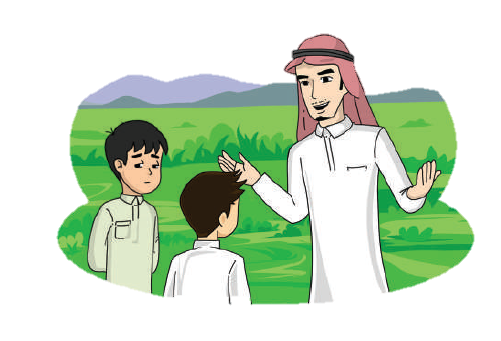 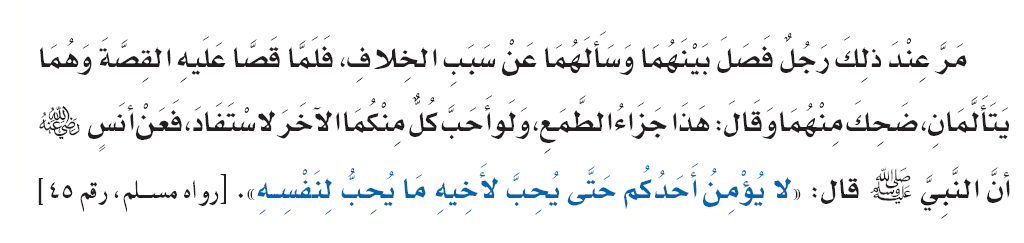 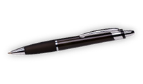 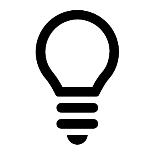 الوحدة الأولى
3
الاستراتيجية القرائية
1
انتهى الدرس